Is it a half?
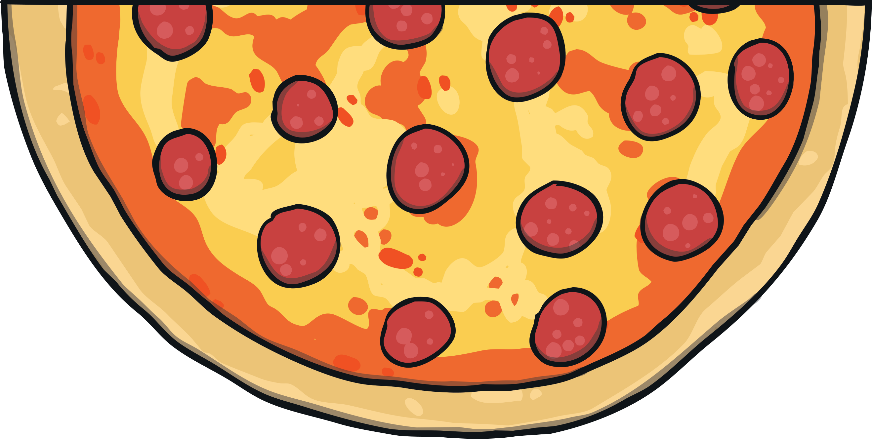 answer
Yes, it is a half because it is divided into two equal parts.
Is it a half?
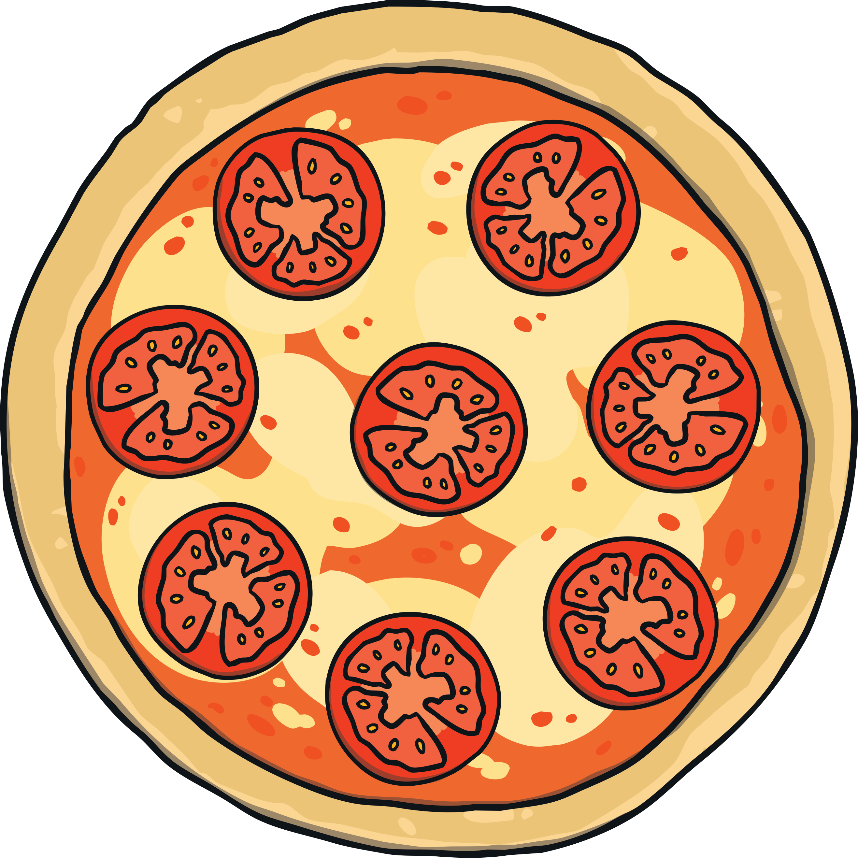 answer
No, because it’s a whole shape.
Is it a half?
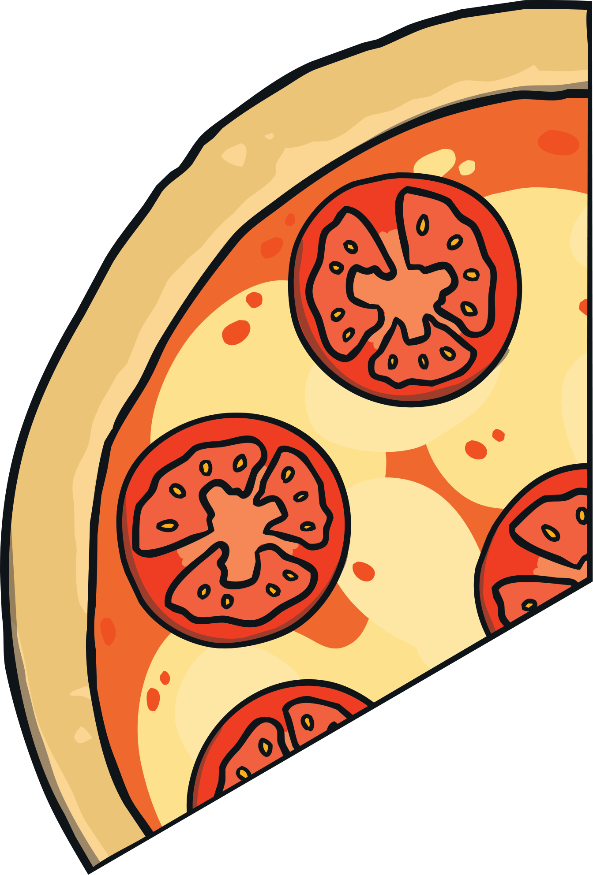 answer
No, because the parts are not equal.
Is it a half?
Half of the class are girls.There are 6 girls.How many children are in the class altogether?
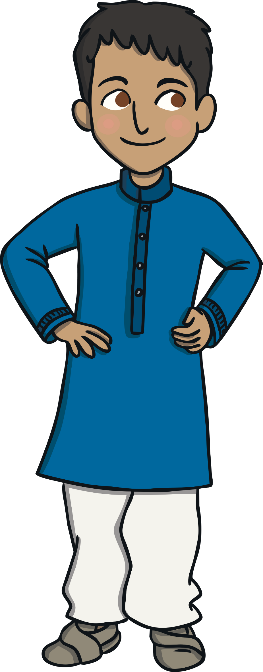 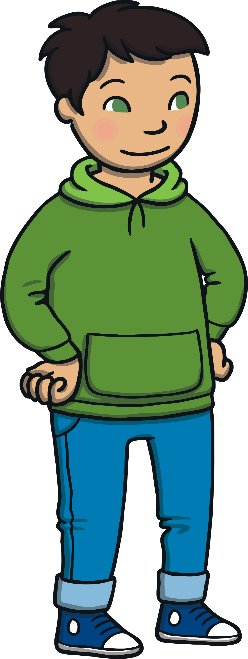 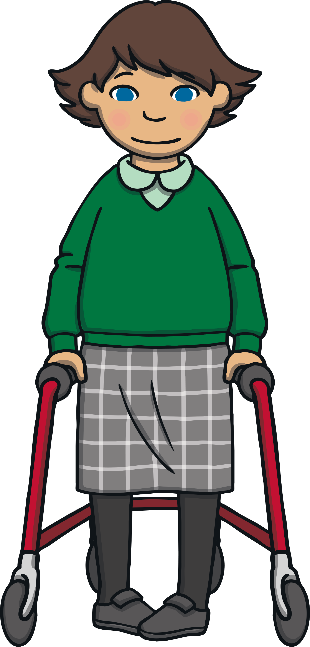 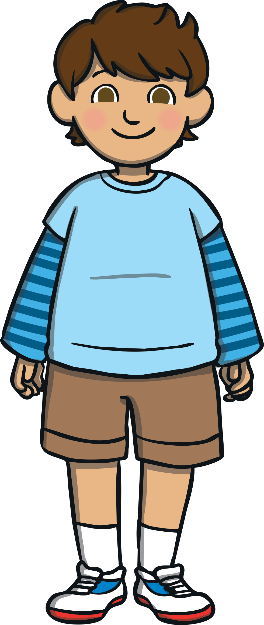 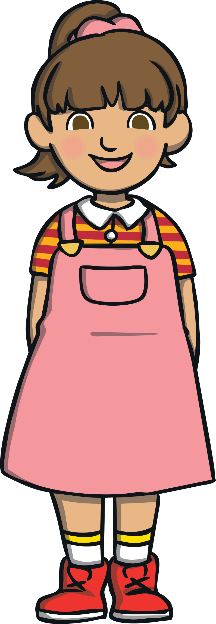 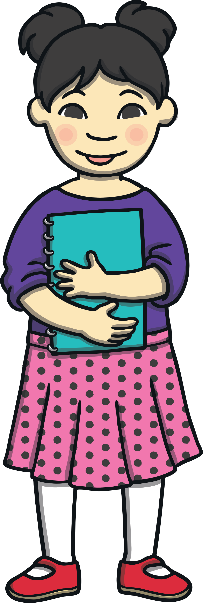 12
answer
Halve It!
What is half of this amount?
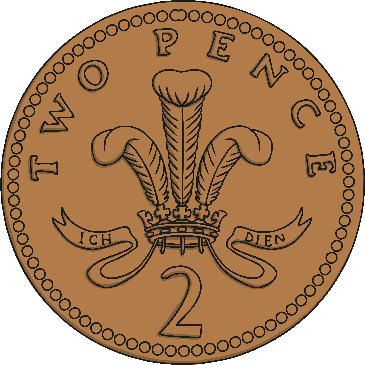 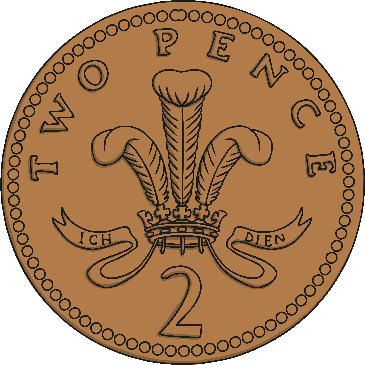 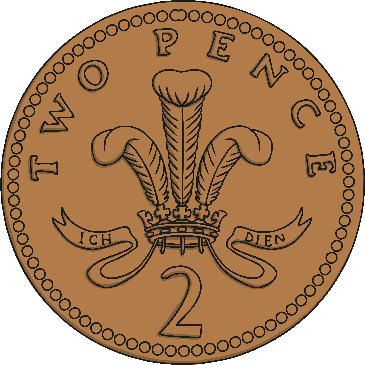 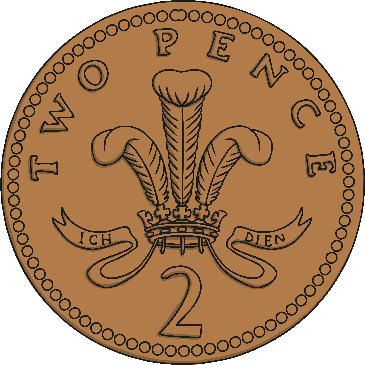 4p
answer
Halve It!
What is half of this amount?
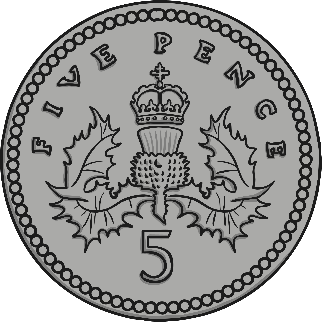 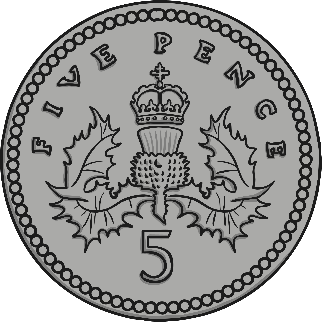 5p
answer
Halve It!
What number is half of 10?
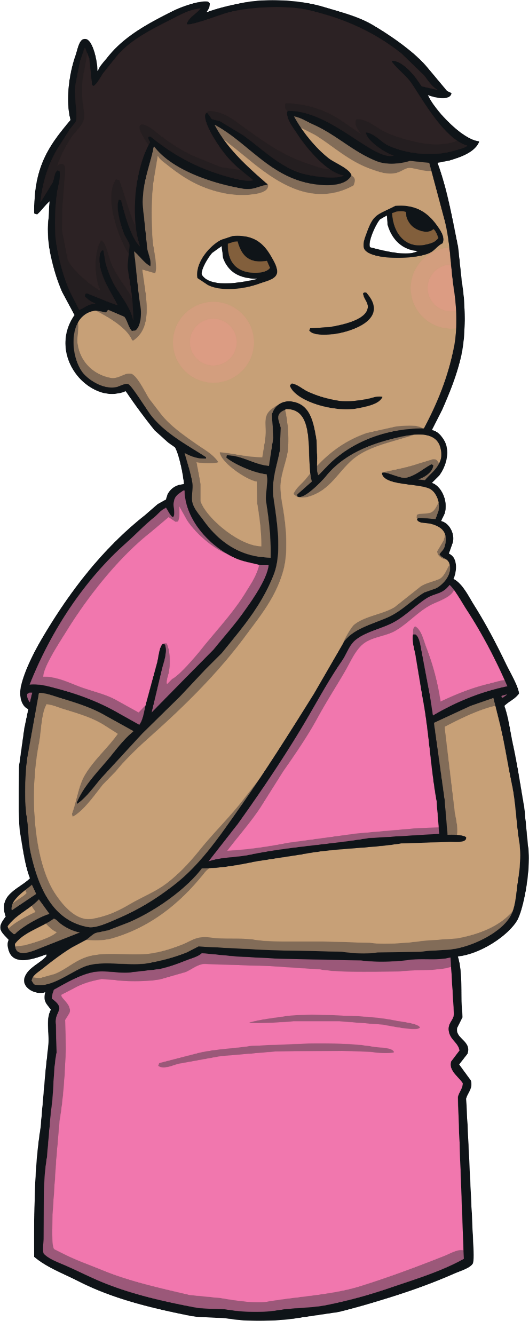 5p
answer
Halve It!
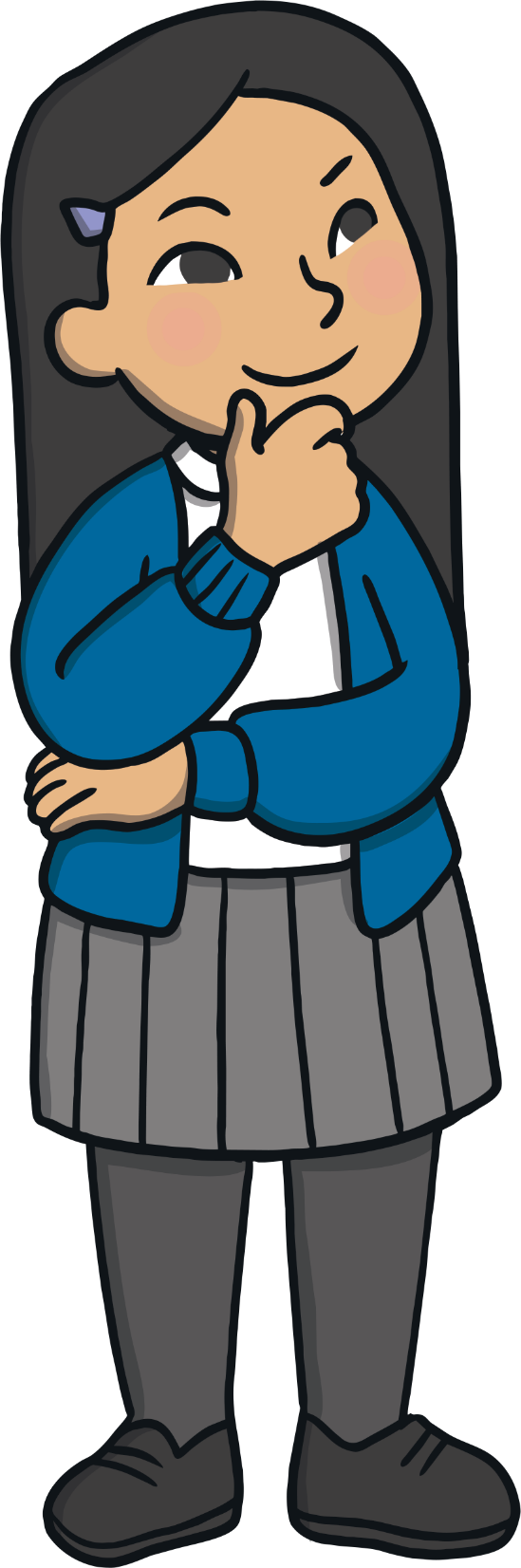 What number is half of 12?
6p
answer
Halve It!
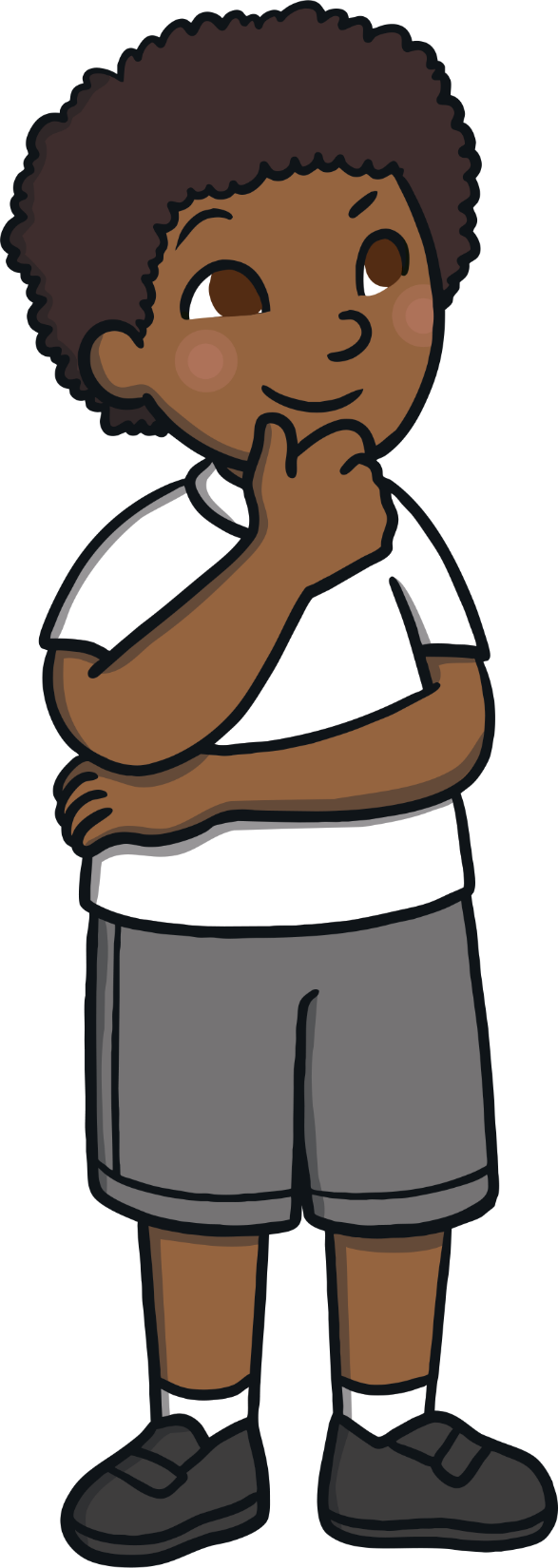 What number is half of 20?
10p
answer
Is it a quarter?
answer
Yes, because it is divided into four equal parts.
Is it a quarter?
answer
No, because it is not divided into four equal parts.
Is it a quarter?
Ruby shared 8 sweets into 4 party bags.How many sweets were in each party bag?
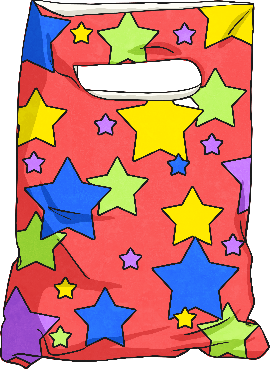 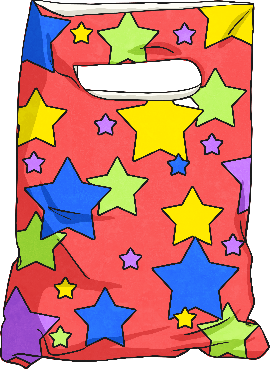 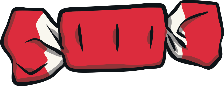 2
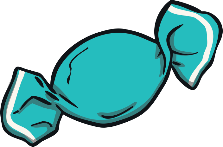 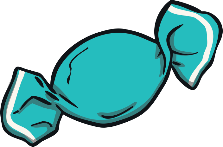 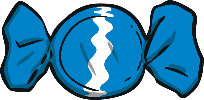 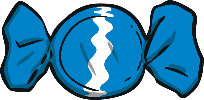 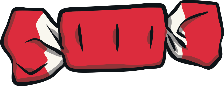 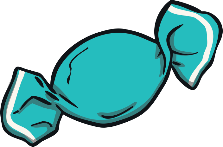 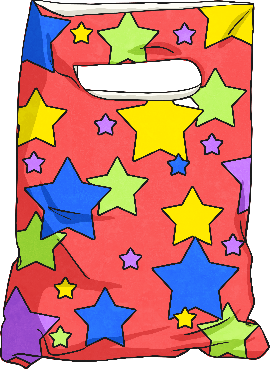 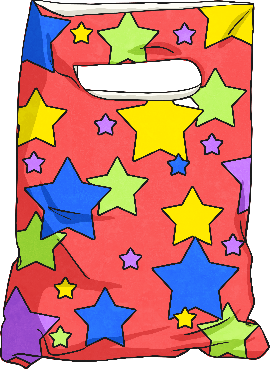 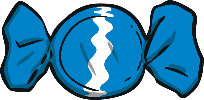 answer
Is it a quarter?
Share the animals equally into the pens.  How many animals are in each pen?
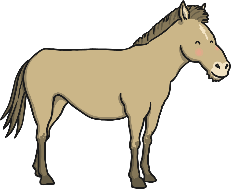 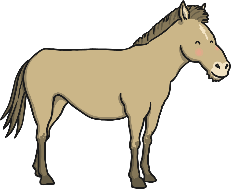 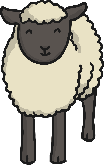 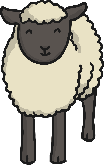 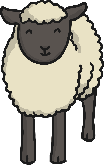 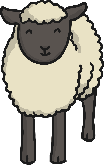 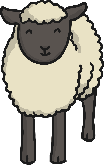 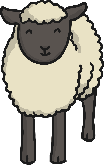 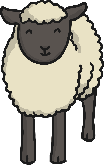 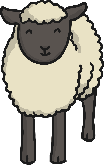 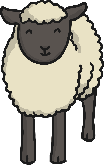 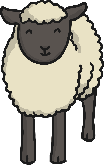 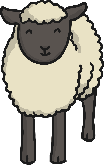 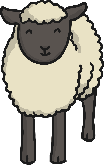 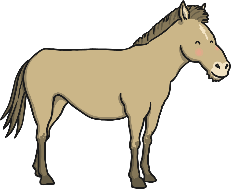 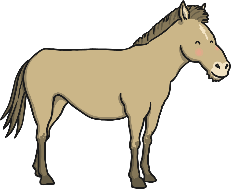 answer
3 sheep and 1 horse